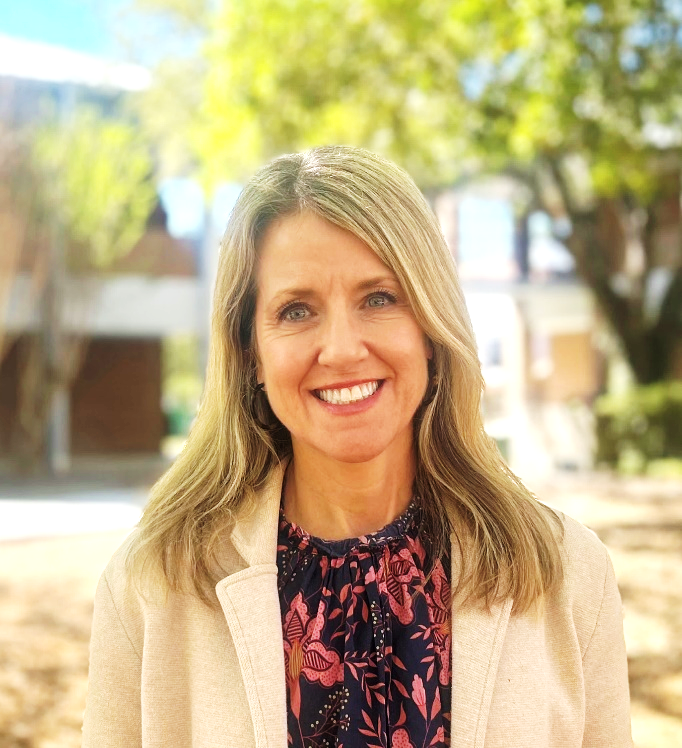 Kelly Garland
Assistant Professor, Business
Applied Sciences & Technology
Building Academic Connections through Project Anchor
Capstone Focus
Overview:
Project Anchor - a partnership between the Florida Department of Juvenile Justice (DJJ) and Tallahassee Community College - assists juveniles who are currently incarcerated to obtain a work-readiness credential or earn coursework in an AA or AS program.
Project Anchor youth reside in DJJ facilities throughout Florida.
Provides postsecondary education access, thus removing barriers. 
FY22-23: 1,899 residential commitment arrests in Florida.
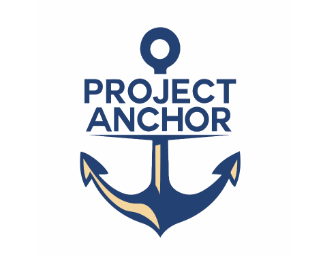 Building Academic Connections through Project Anchor
Capstone Focus
Capstone Rationale:
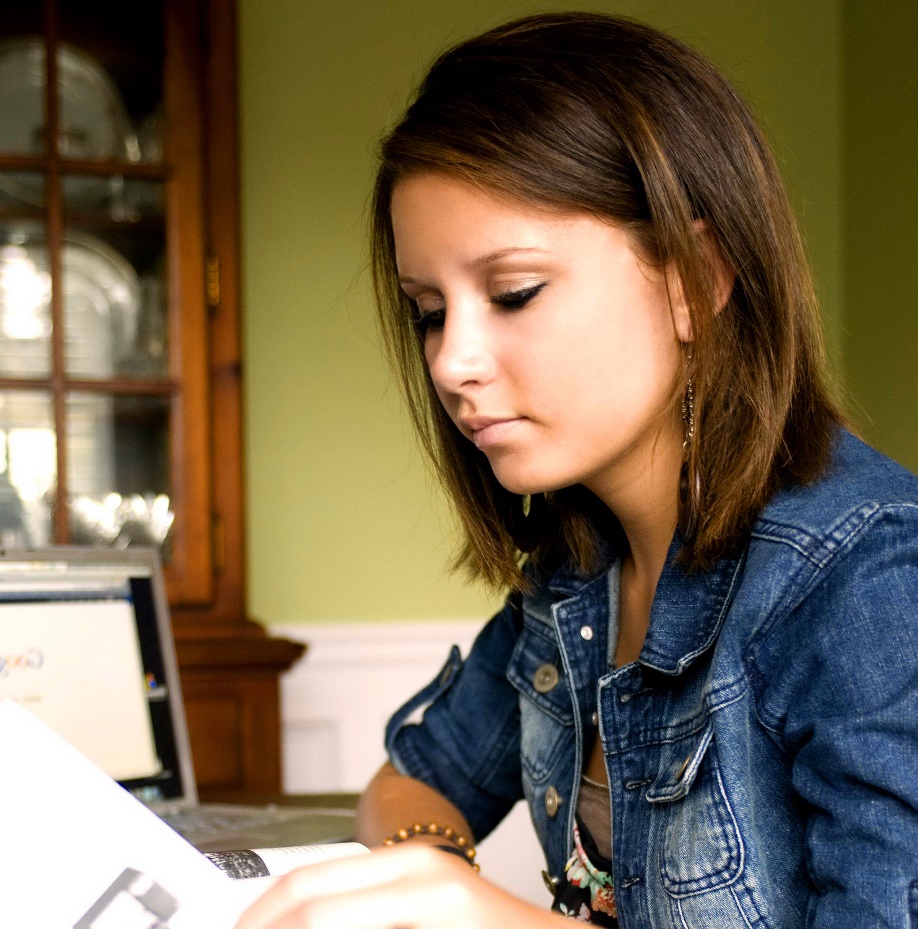 Faculty lacked knowledge about students’ situation and needs.
Students in program were frustrated.
Students didn’t understand Canvas.
Students needed extended time to obtain course materials.
Students had limited computer access or no access, if they got in trouble.
High failure rates in TCC courses.
Residential facility coordinators may/may not proctor exams, depending on their schedule.
“If you can remove me from this course, please remove me – I don't want to do it anymore.” 
                   - Project Anchor student (September 11, 2023)
Capstone Recommendations and Timeline
Capstone Focus
Recommendations:
Notification system for instructors at the start of semester (Spring 2024).
Future suggestions: 
Create a faculty advisory panel to work with Project Anchor Navigators. 
Create a communication pipeline for student, instructor, Navigator.
Onboard new students and develop a “Welcome to the College” video message.
Provide Canvas orientation for students.
Create checkpoints with faculty and Navigators to ensure student is persisting and has access to materials. 
Measure student performance at the start, midpoint and end-of-term to see how student is performing.

Timeline
Fall 2024
Monitor results: Fall 2024, Spring 2025
Next report: End of Spring 2025